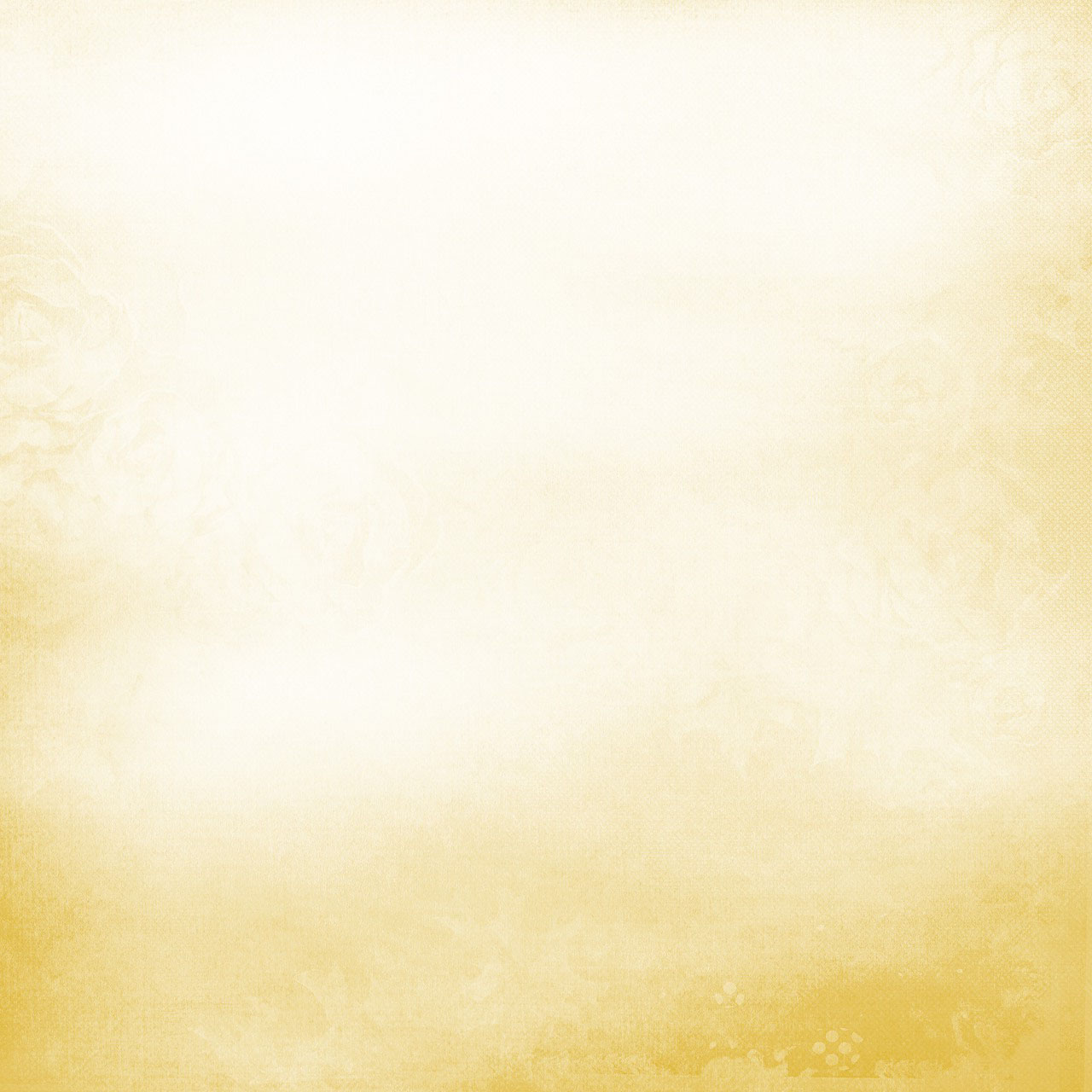 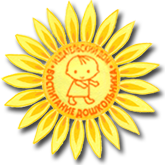 МБДОУ детский сад «Улаалзай» 




Развитие детей дошкольного возраста средствами музыкального воспитания в контексте «ФГОС ДОШКОЛЬНОГО ОБРАЗОВАНИЯ»




Цыбенжапова Ирина Баировна, старший воспитатель
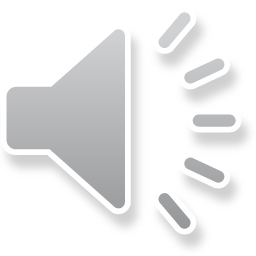 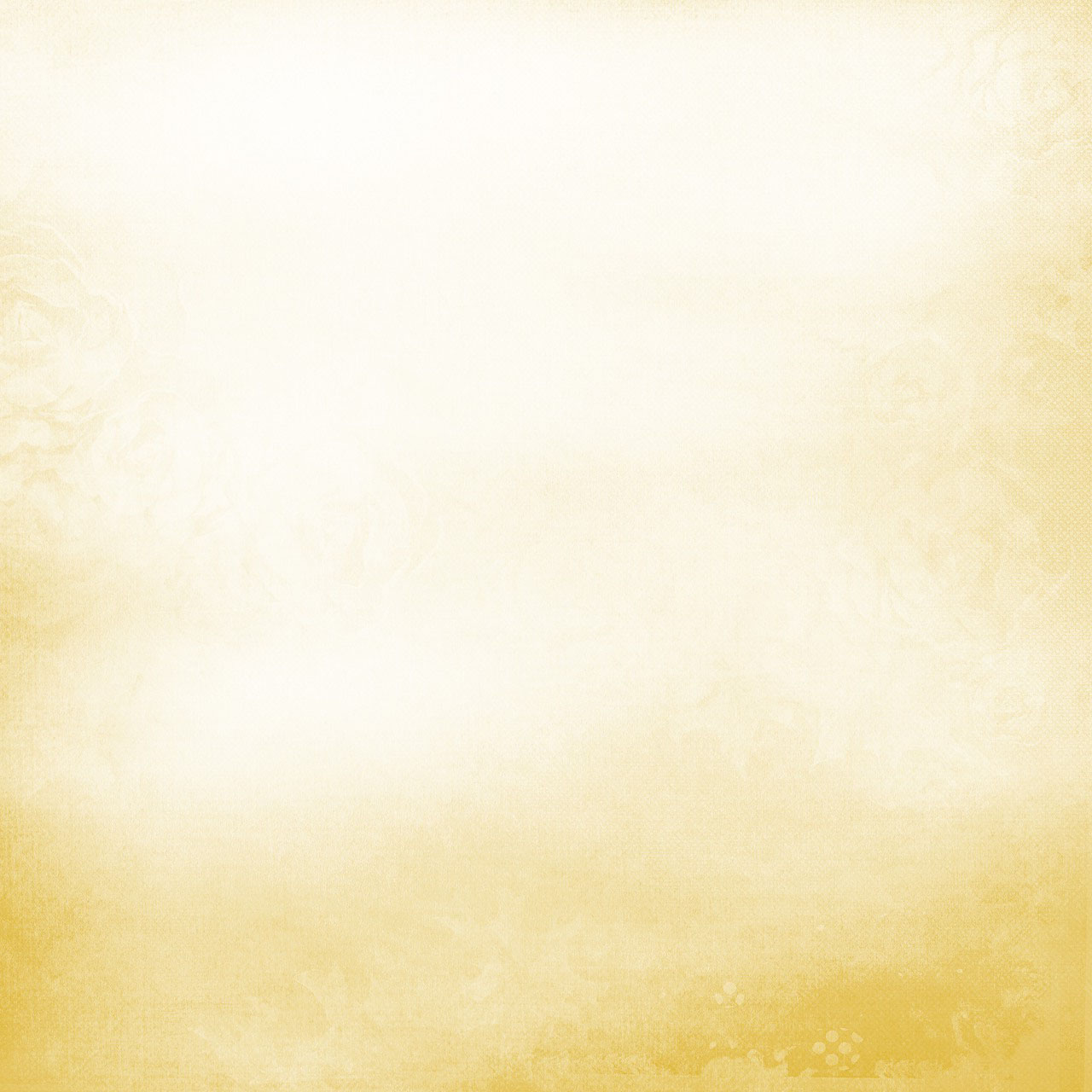 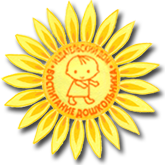 Утвержден приказом Министерства образования и науки Российской Федерацииот 17 октября 2013 г. № 1155
ФЕДЕРАЛЬНЫЙ ГОСУДАРСТВЕННЫЙ ОБРАЗОВАТЕЛЬНЫЙ СТАНДАРТ ДОШКОЛЬНОГО ОБРАЗОВАНИЯ – совокупность обязательных требований к дошкольному образованию.
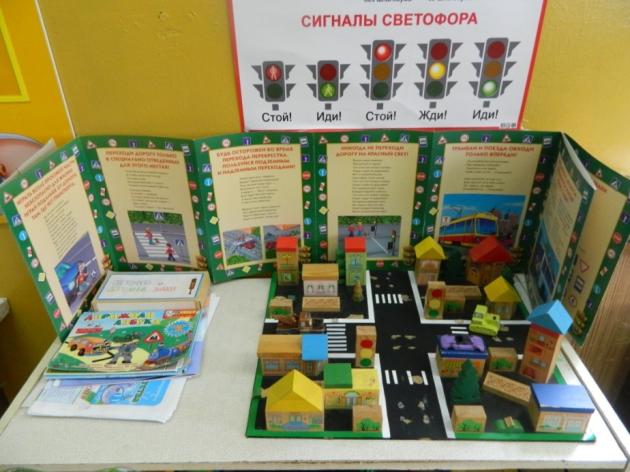 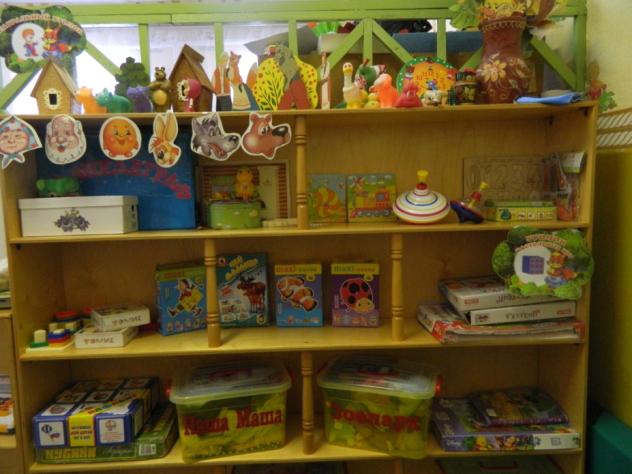 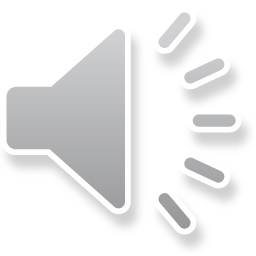 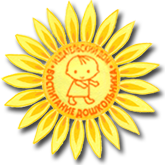 ФГОС  дошкольного возраста – это ориентация нового документа на социализация и индивидуализация развития ребенка в возрасте от 2 до 8 лет.
          ОП дошкольной образовательной организации формируется как программа  психолого-педагогической поддержки позитивной социализации и индивидуализации развития личности детей дошкольного возраста.
Музыка и детская музыкальная деятельность есть средство и условие вхождения ребенка в мир социальных отношений, открытия и презентации своего «я» социума.
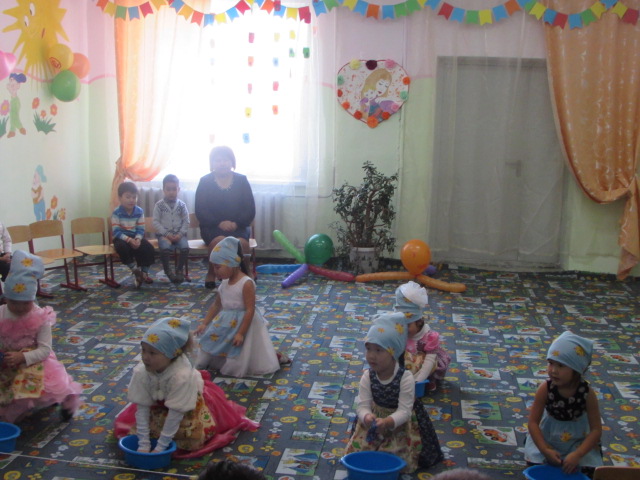 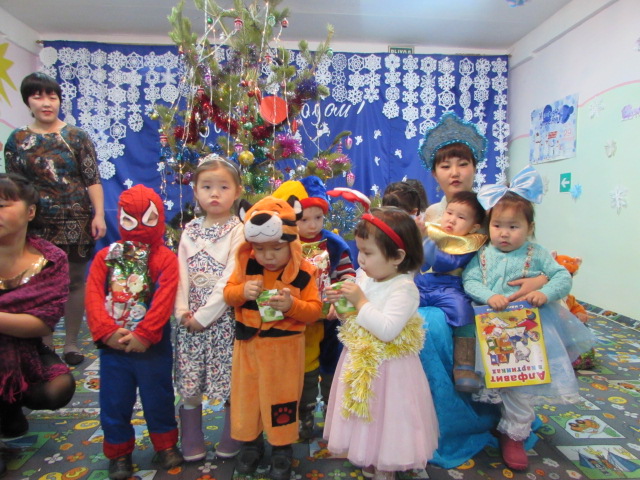 Музыкальные способности – часть
 биологического наследия

      «Музыка является самым чудодейственным, самым тонким  средством привлечения к добру, красоте, человечности. Чувство красоты музыкальной мелодии открывает перед ребенком  -  красоту – маленький человек осознает свое достоинство…» 

В.А. Сухомлинский
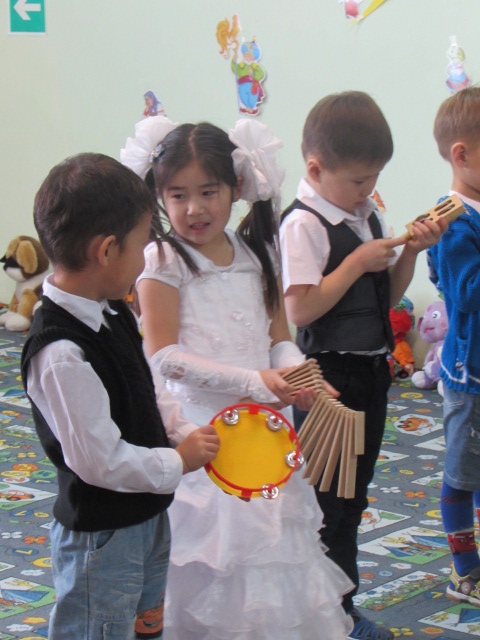 Внедрение ФГОС ДО 
по направлению  
«Музыкальное развитие»
 
       Использование примерной ООП, которая предлагает использование элементов разных моделей образования в детском саду:

ООД;
совместная взросло-детская деятельность;
свободная самостоятельная деятельность,  обеспечивающих амплификацию развития и эмоциональное благополучие детей.
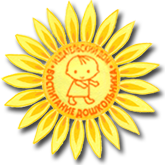 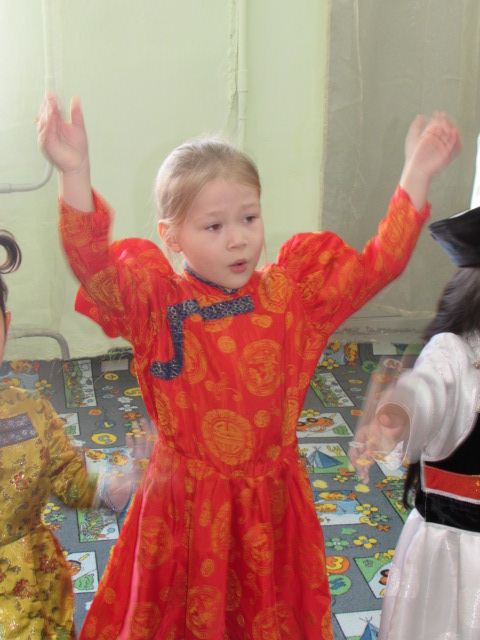 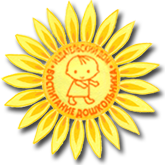 Рабочая программа музыкального руководителя 
в соответствии ФГОС

Новая форма планирования, которая предусматривает создание условия для полного проявления способностей и своевременной коррекции проблем в развитии детей, интеграцию образовательных областей в соответствии с возрастными и индивидуальными особенностями детей;
Совершенствование педагогического процесса путем внедрения и интеграции различных игр в разные виды деятельности.
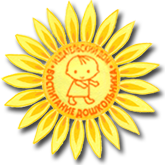 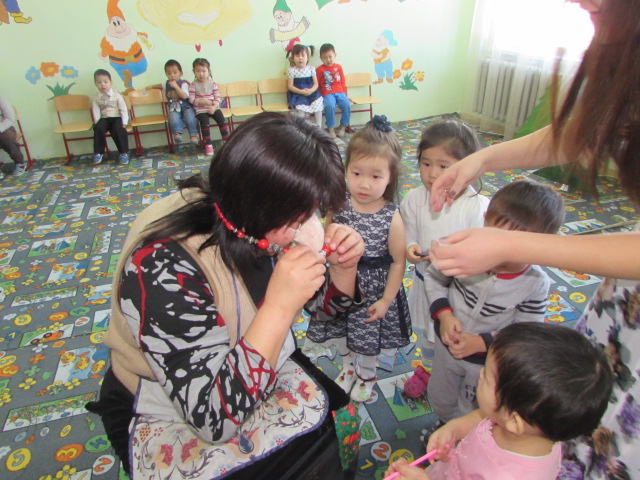 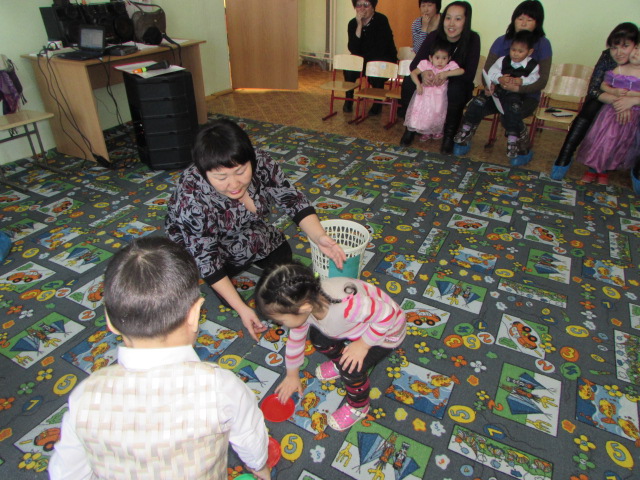 Воспитатели включают в свою рабочую программу,  программу музыкального руководителя  в направлении «музыкальное развитие» и затем включают в календарное планирование во все формы работы с детьми.
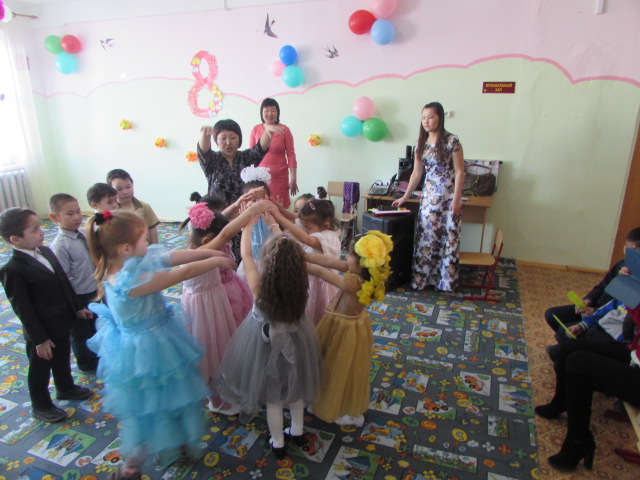 Использование музыки в ходе режимных моментов: 

На утренней гимнастике;
В организованной образовательной деятельности;
Во время умывания; 
Во время прогулки;
Сюжетно-ролевых играх;
Перед дневным сном;
При пробуждении;
Во время праздников  и развлечений.
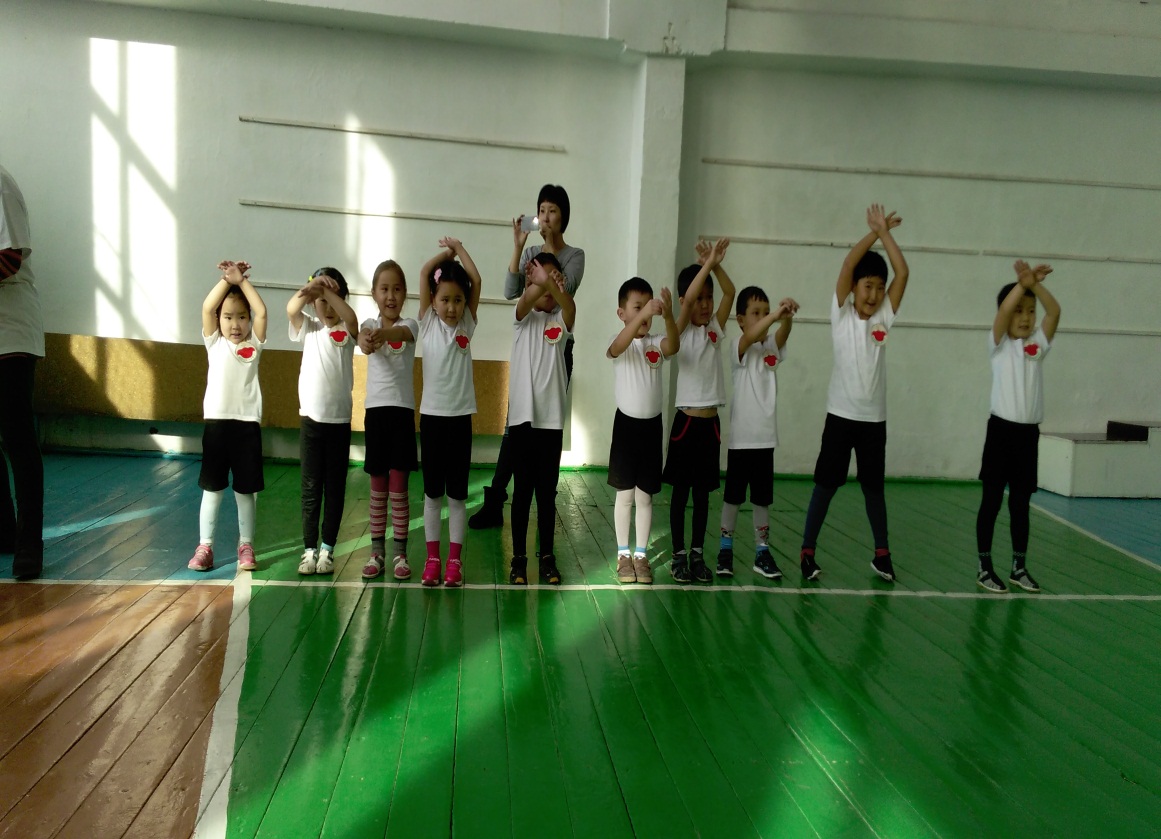 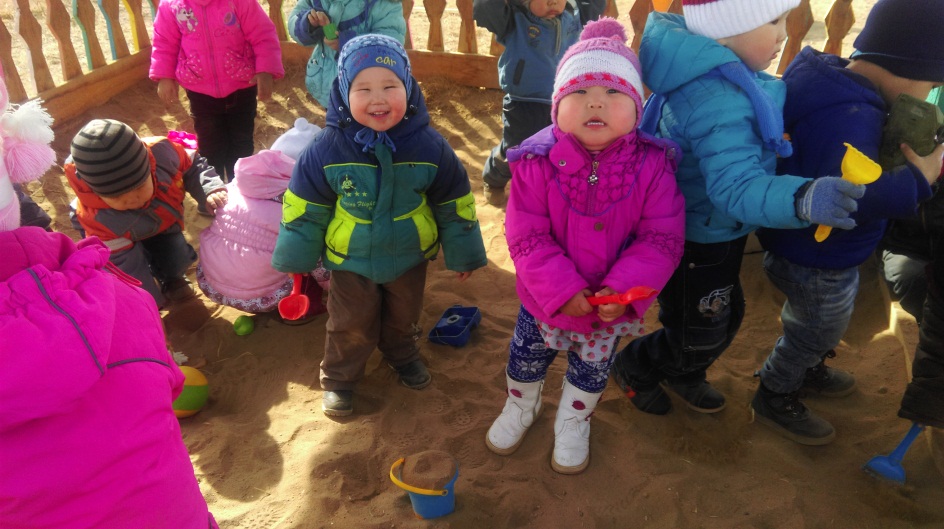 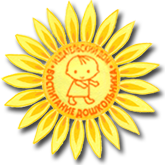 Все образовательные области связаны друг с другом специфика реализации направления «музыкальное развитие», в отличие от других направлений и образовательных областей, связана с тем, что задачи музыкального развития и воспитания детей решаются в тесном сотрудничестве всех специалистов.
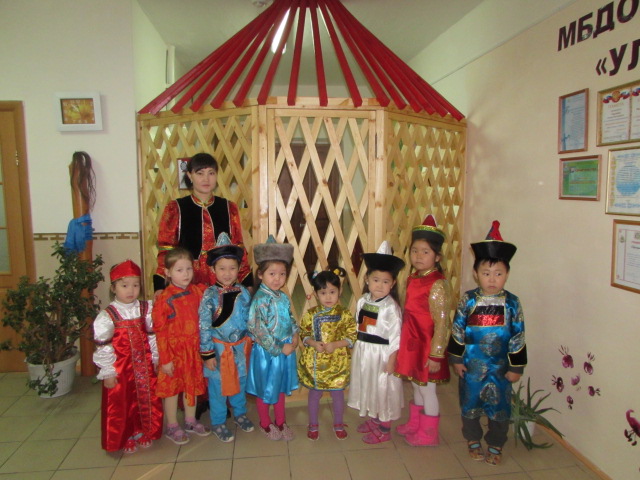 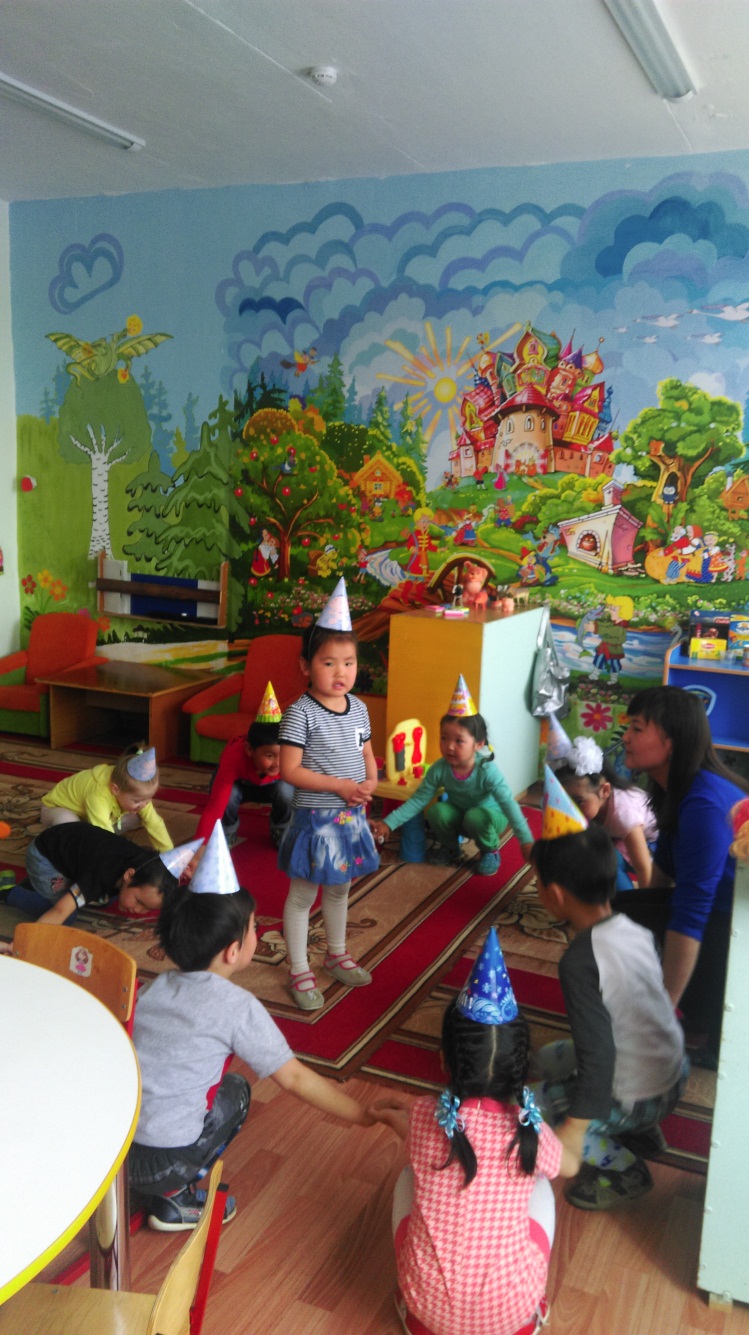 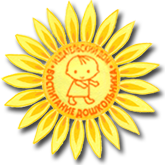 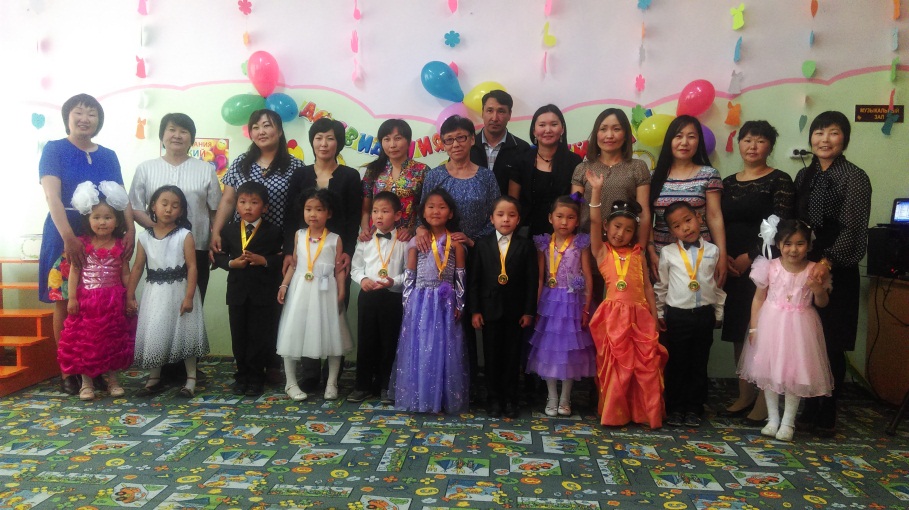 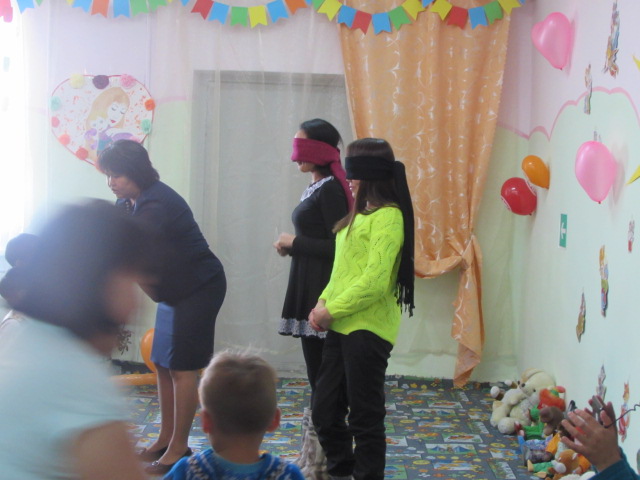 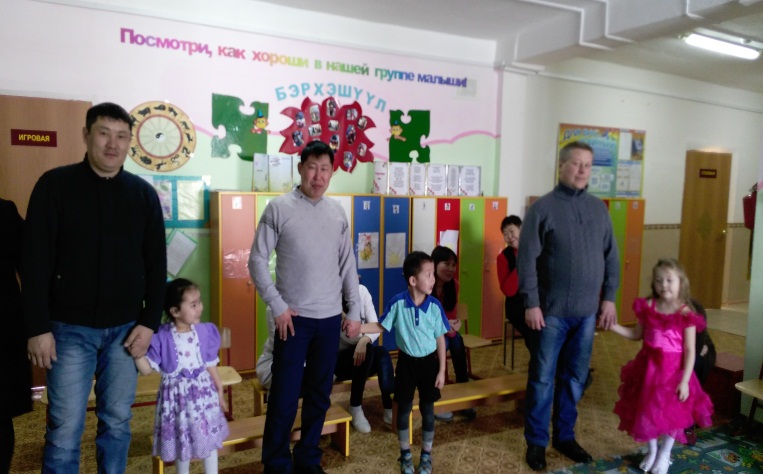 Родители - наши непосредственные участники педагогического процесса, так же активные помощники в различных мероприятиях, родители должны участвовать в реализации программы, в создании условий для полноценного и своевременного развития ребёнка в дошкольном возрасте
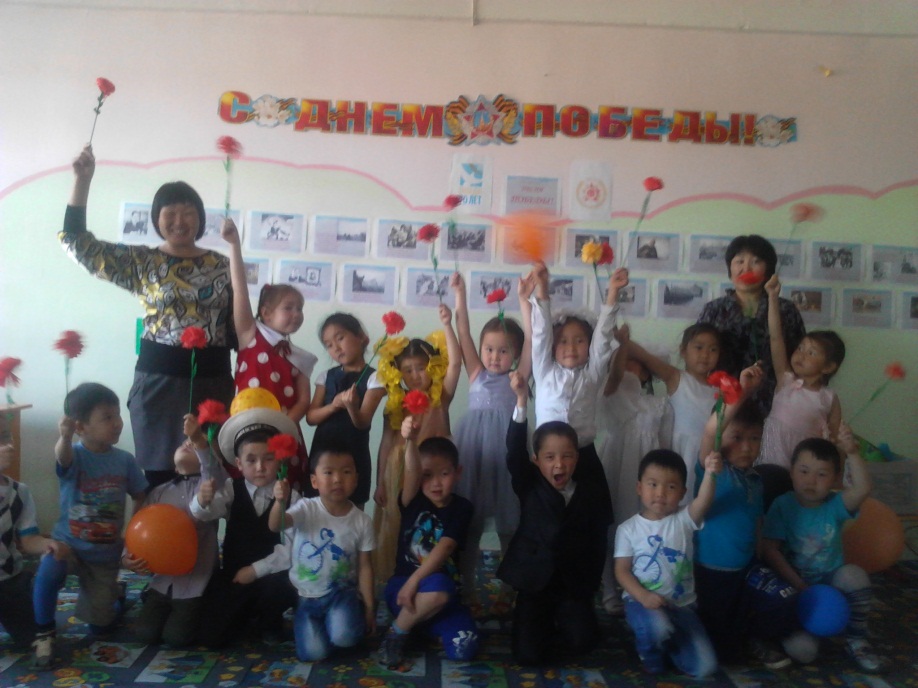 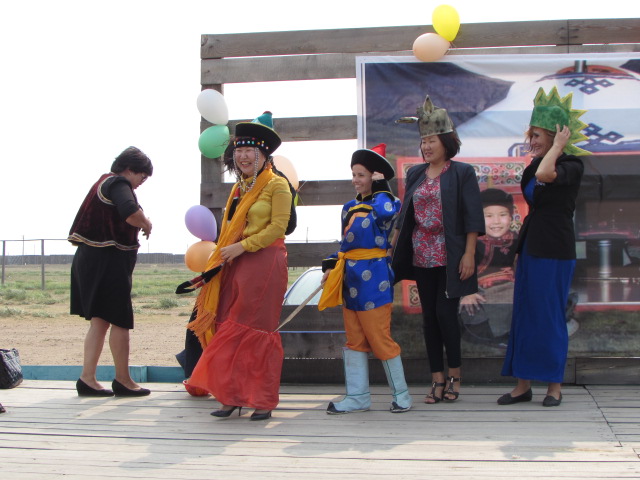 Вы, музыканты – люди творческие, у вас в голове много идей. А творчество, как известно, наиболее существенная и необходимая характеристика педагогического труда. Необходима программа, по которой мы должны будем соблюдать все требования ФГОС и к структуре, и к условиям реализации программы, чтобы, в итоге, помочь каждому ребёнку овладеть базисным уровнем дошкольного образования и быть успешным в дальнейшем обучении в школе.
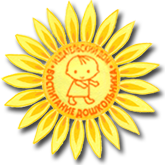 СПАСИБО ЗА ВНИМАНИЕ!
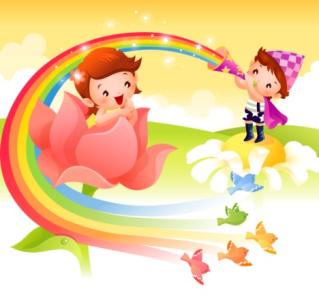